ONA TILI
8-sinf
MAVZU: MA’LUMOTNOMA MATNI VA IJODIY-TAVSIFIY MATN

 

O‘qituvchi: Saidova Sumbuloy Otaboyevna
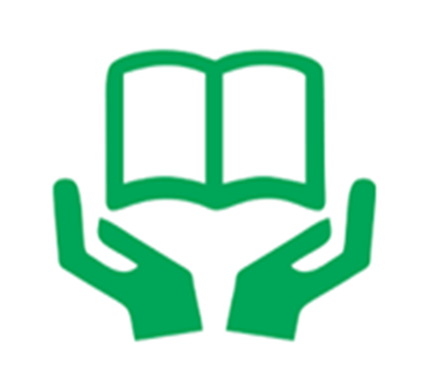 Matn
Muayyan predmet yoki voqea-hodisalar haqida xabar berish, hikoya qilish, ularning ta’rif-tavsifini berish, ya’ni tasvirlash, ularni muhokama qilish, ya’ni mulohaza yuritish uchun tuziladi.
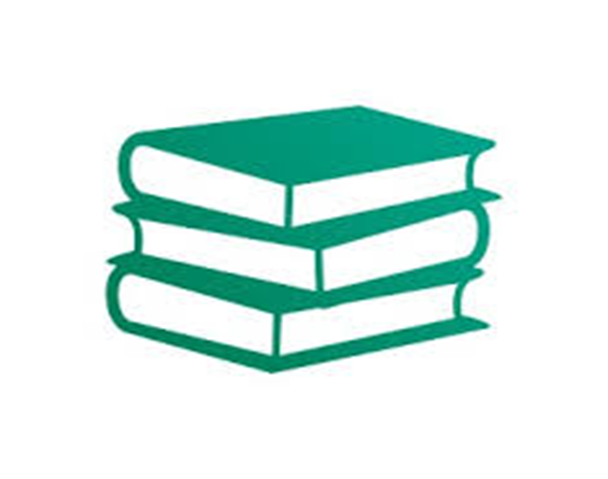 Ma’lumotnoma matni
Ma’lumotnoma matnida voqea-hodisa yoki holat haqida oddiy axborot beriladi. Bunday matn obrazlilik va bo‘yoqdorlikdan, badiiy-tasviriy vositalardan xoli bo‘ladi. Ma’lumotnoma matnida so‘zlovchi axborotni o‘z nuqtayi nazarisiz, xolis bayon qiladi.
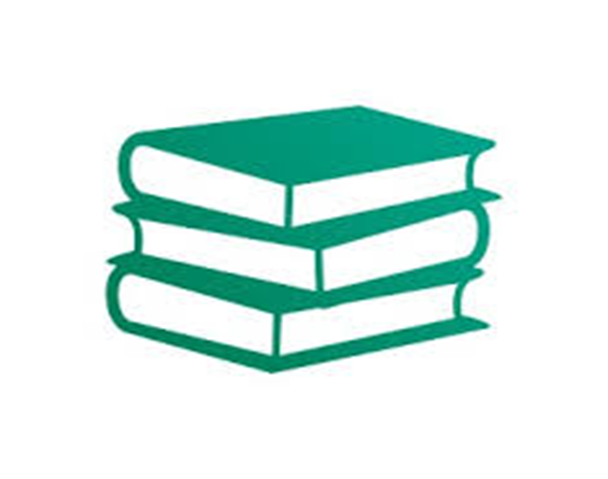 Ma’lumotnoma matni
Rasmiy matnlar
Ijodiy-tavsifiy matn
Ijodiy-tavsifiy matnda dalillar so‘zlovchi yoki yozuvchining shaxsiy munosabati, nuqtayi nazari asosida ifodalanadi; badiiy-tasviriy vositalar qo‘llanishi mumkin.
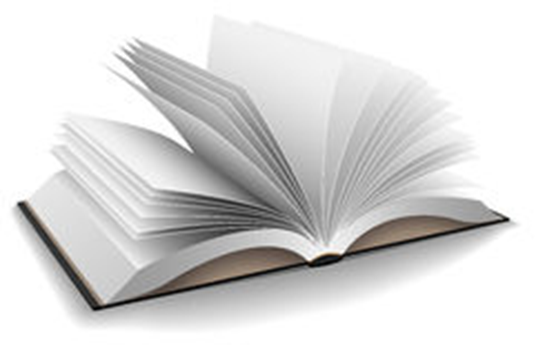 Ijodiy-tavsifiy matn
25-mashq
Birinchi matn
Alisher Navoiy
Besh asrkim nazmiy saroyni 
Titratadi zanjirband bir sher. 
Temur tig‘i yetmagan joyni Qalam bilan oldi Alisher. 
A. Oripov
25-mashq
Ikkinchi matn
Alisher Navoiy
Buyuk o‘zbek shoiri va mutafakkiri Alisher Navoiy 1441-yilning 9-fevralida tug‘ildi. Shoirning she’rlari XV asrning 60-yillaridayoq mashhur bo‘la boshladi. Shoirning ilk devonlari bundan darak beradi.
Matnlardagi umumiy jihatlar:
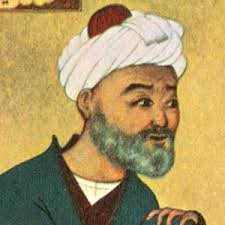 Shakliy o‘xshashlik: matn shaklida yoritilgan.
Mazmundagi o‘xshashlik:
Xamsanavis ijodkorlar tilga olingan.
Ikkala matnda ham forsiy va turkiy til haqida mulohaza yuritiladi.
A. Navoiy haqida fikr yuritiladi.
1-savol
Birinchi matn
Ikkinchi matn
Ijodiy-tavsifiy matn
Ma’lumotnoma matni
Alisher Navoiy
Matnlardagi farqli jihatlar:
Ikkinchi matnda:
Ko‘proq sonlar, dalil va isbotlar berilgan.
Maqsad: Alisher Navoiyning hayoti va ijodi ustozlari haqida ko‘proq ma’lumot berish.
Alisher Navoiy 1441-yilning 9-fevralida tug‘ildi.
Shoirning she’rlari XV asrning 60-yillaridayoq mashhur bo‘la boshladi.
Birinchi matnda:
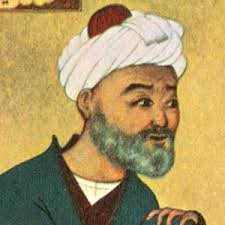 Fikrlar obrazli va ta’sirchan berilgan.
“Zanjirband sher”
“Xamsa”ning turkiy tilda yozilgani va buning uchun forsiygo‘ylar shukronalar aytganligi.
25-mashq
Birinchi matn
Ikkinchi matn
hissiyotga
yo‘naltirilgan
aqlga yo‘naltirilgan
ma’lumotnoma matni
ijodiy-tavsifiy matn
Esda saqlang!
Ma’lumotnoma matnida:
Kichraytish-erkalash qo‘shimchalarini olgan so‘zlardan;
ko‘tarinki, tantanavor , bachkana, dag‘al so‘zlardan;
sheva so‘zlari, chegaralangan so‘zlardan;
badiiy tasvir vositalaridan foydalanilmaydi.
Mustaqil bajarish uchun topshiriq
27-mashq. Oilangiz a’zolari haqida avval ma’lumotnoma matni, so‘ng ijodiy-tavsifiy matn tuzing. Matnni og‘zaki bayon qilishga tayyorlaning.
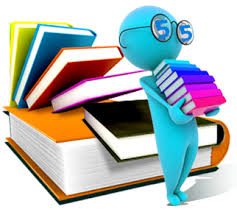